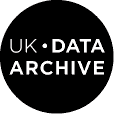 Metadata SharingRights and Obligations
Jon Johnson
UK Data Archive & CLOSER
European DDI Conference 5 December 2018
© Creative Commons Attribution-NonCommercial 4.0 International (CC BY-NC 4.0)
Outline
Metadata Sharing
Concerns
Obligations and rights
Nature of metadata

Licencing
Why
How

Discussion
Metadata sharing purposes
Republishing metadata ‘as is’ e.g.
Harvesting metadata and republishing it in a ‘curated portal’
Republishing metadata (used in processing) e.g.
Import question(s) into a questionnaire editor and amending it e.g to create a new questionnaire
Import variable definitions and create derived variables e.g as part of a data harmonisation project
Import computation methods and reuse on different data e.g. panel studies, or international data collection project
Reuse and amend classifications
Other scenarios
Concerns about sharing metadata
Concerns about:
Loss of quality, control and fragmentation
Doubts over brand value, attribution and income
Unfairness in providing assets which are monetised elsewhere and a reduction in the value of the metadata

From: European funded Open Data Support (ODS) program
Why these concerns arise
Privatisation of publicly funded knowledge (trust and integrity)
Partnerships and collaborations with commercial entities

Increased scrutiny in the use of information (participant rights)
privacy rights, disclosure control, GDPR

Emergence of “winner takes all” (provenance and sustainability)
Google Dataset Search / Knowledge Graph
Articluate obligations & expectations
As with data, metadata should have similar expectations
Use the metadata for the purposes for which is was acquired
It will be properly and accurately attributed
Any errors or inaccuracies will be reported to the provider
Not shared without the agreement of the provider
The idea of metadata is changing
Common usage of the term metadata in the research community is “catalogue  or metadata to support journals”
In many areas of science, information about data is locked up in external resources, structured metadata as ‘we’ understand it is an ‘alien’ concepts
Data lifecycle approach has broadened that conversation to bring the data and metadata back together as a unified research object.
Although business’s have been aware of this for a long time, B2B and mobile companies run on metadata
Convergence of data and metadata
Social science has a long tradition of viewing them as inter-twined:
Nature of the data means that it is routine to provide summary statistics
Use of the summary statistics as a research resource in of itself in historical sciences and census’s 
Provision of provenance information, questions, thesauri / concepts
Re-use of metadata to drive research process is a well understood concept
Technologies like RDF are the logical conclusion of this
Is metadata getting its mojo back
Pre Personal computer era (pre 1990)
Data was scarce and expensive, analysis and compute was expensive: metadata was critical to an efficient research infrastructure
Personal Computers era (1990-202?)
Data are abundant and cheap, analysis and compute are cheap: metadata has become seen as ‘nice to have’
Post PC era (2020 - )
Data will be over abundant and cheap, analysis and compute will be expensive: metadata returns to being critical to an efficient infrastructure
Costs of metadata
As the volume and complexity of data has increased, so the information to support it has also grown
Probably at the tipping point where automation and capture of metadata during the life cycle has gone from desirable to necessity.
Costs of not collecting early in the lifecycle are outweighing post hoc
Requires tooling and investment for production
Maintenance 
Better and more robust mechanisms for dissemination and reuse
Can licences address these issues
Licences codify the conditions under which the transfer of a resource takes place to ensure that there is transparency on the rights and the obligations of all involved parties
trust and the integrity in the resources
the rights of the participants are upheld inc. consents 
funders are able to understand the way in which the monies they distribute are utilised, and to capture the provenance of the outputs and the inputs of the research process.
Contract which enables providers and consumers to act with confidence to share and invest in the provision of resources
What sort of licence
Currently there are two main types of licence used
Creative Commons Zero (CC0) is the most common mechanism, e.g. Association of Research Libraries. GESIS, Linked Open Data
Creative Commons with Attribution Non-Commercial is also used, e.g. OpenICPSR, FSD for some metadata
Both have advantages, but I would argue that an attribution type licence is more appropriate
Enacting Licencing
For many use cases these may be appropriate 
Terms of use statements on websites
Agreement where there is programmatic access (OAI-PMH or API)
Standardised attribution e.g. citation statements
But there are places where an actionable licence would likely be essential
Digital audit purpose
Multiple licences for transparency where mixing sources
Download or access of small pieces of information e.g. questions
Examples, ideas
Terms of use agreement
Agreement to a licence when registering to get a key

Access using an API or downloading a specific fragment
XML / JSON fragment accessed has standardised link to licence
Sign a terms of use on each access?
Other mechanisms
Discussion
The presentation aims to stimulate discussion
Whether there is a need for more formalised arrangements such as licencing
What such a licence would seek to do
Community agreement so that it is not a significant barrier to to its use
Are there other communities we could learn from who are in a similar situation
Other suggestions